The U.S. Refrigerant Transition:What you need to know in 2024
January 23, 2024
Introductions
Air-Conditioning, Heating, and Refrigeration Institute (AHRI)
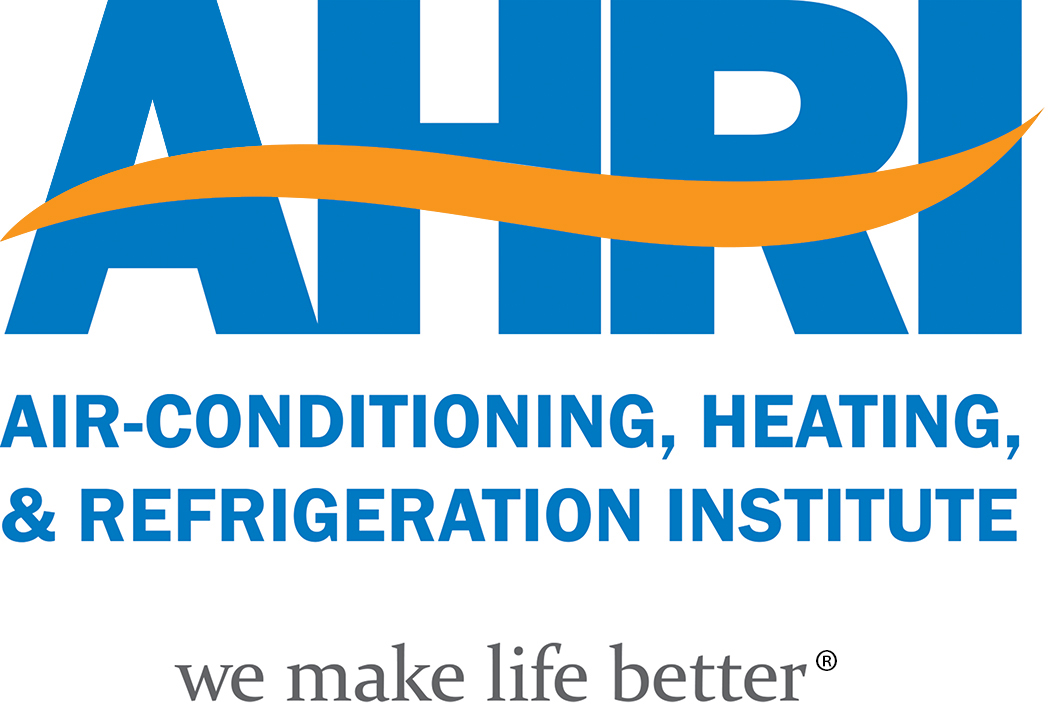 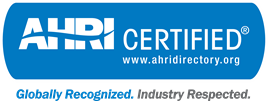 Our Members are Manufacturers
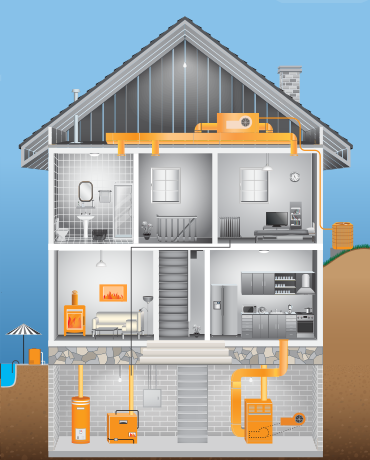 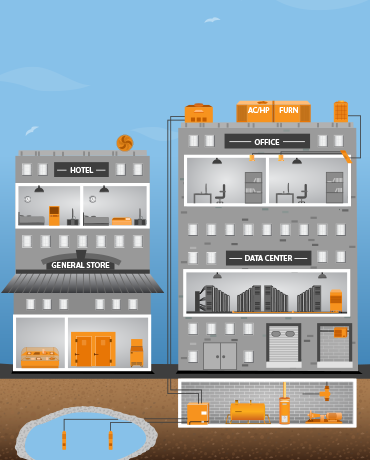 Cooling and heating products for residential, commercial and industrial applications
central AC & 
heating equipment
components for heating, 
AC & refrigeration 
systems
commercial & industrial 
AC, heating & ventilation 
equipment
commercial & 
industrial refrigeration 
equipment
hydronic heating 
equipment
water heating equipment
Issues for Discussion Today
Status of American Innovation and Manufacturing (AIM) Act Implementation
EPA’s Technology Transitions (TT) Final Rule 
EPA’s Refrigerant Management (Subsection (h)) Proposed Rule
State Building Code Updates for A2Ls/Low-Global Warming Potential (GWP) Refrigerants
U.S. Refrigerant Transition Developments
HFC/AIM Act/Kigali Amendment Phasedown Schedule
Mandates phasedown of HFC supply
Authorizes sector transitions
Refrigerant management including recovery and reclaim
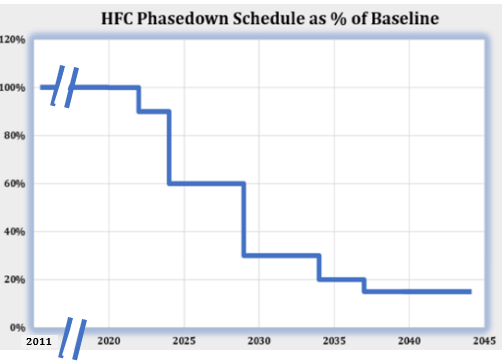 2011-2013 baseline:
2022: 10% reduction
2024: 40% reduction
2029: 70% reduction
2034: 80% reduction
2036: 85% reduction
HFC Regulatory Outlook
HFC production and consumption phase down
Technology Transitions (TT) Final Rule
Refrigerant management (Subsection (h)) Proposed Rule
SNAP approvals and use conditions
California, Washington, and New York
HFC Phase Down
EPA finalized allocation methodology for 2024-2028
HFC supply reduced to 60 percent of baseline in 2024
Allowance allocations based mostly on historical activity
Commerce Department also cracking down on ‘dumping’
Isolated legal challenges opposed by industry groups
Technology Transitions
EPA finalized Technology Transitions rule in October 2023
Sets GWP limits for new equipment in 2025-2028
Different requirements for ‘products’ and ‘systems’
Components for servicing/repair exempt
Interim Final Rule starts ‘fine tuning’ process
Refrigerant Management
EPA proposed new refrigerant management rules in 2023
Leak detection/repair rules for commercial equipment
Reclaim mandates for initial charge and servicing
No new certification standards for technicians
Wide range of views on recovery/reclaim policy goals
SNAP
SNAP 25 finalized in 2023, approving several A2Ls
SNAP 26 proposed in 2023 and expected final in 2024
SNAP 27 possible by end of 2024 or early 2025
Use conditions need to harmonize with new standards
Provisional approval already issued for many A2Ls
States
California implementing its own HFC regulations
California also developing further HFC restrictions
Washington finalized HFC regulations in November 2023
New York proposed new HFC rules in December 2023
Other states not active on direct HFC restrictions for now
State Building Code Adoption
45 states have approved the use of A2L refrigerants in some capacity
Through a combination of code updates, legislation, and letters of interpretation
These changes are effective today in 43 of these states
State Building Code Adoption
Priorities for 2024
Alaska, Hawaii, Massachusetts, Nevada, Michigan
Alaska – Legislation 
Hawaii – Legislation 
Massachusetts – Legislation and State Building Code being updated in 2024
Nevada – Jurisdictional Building Codes being updated in 2024
Michigan – Commercial refrigeration changes approved in code, seeking letter for residential air conditioning
State Building Code Adoption
Priorities for 2024
U.S. Territories
AHRI working with each of the U.S. territories to update their codes
Some states have approved A2L use in residential air conditioning but not for commercial refrigeration
Updating state codes to reference the latest editions of ASHRAE 15, ASHRAE 34, UL 60335-2-40, and UL 60335-2-89
Warehousing – aligning with 2024 IFC and NFPA 1
Education and Awareness
AHRI is committed to working with other organizations to raise awareness of the updated model codes 
Interactive Map
Partnering with ICC, PHCC, HARDI, and ACCA to produce a series of short videos on the refrigerant transition
Creating a new website to serve a hub of A2L refrigerant information 
www.saferefrigeranttransition.org 
Meeting with AHJs to discuss questions and concerns
Interactive A2L Building Code Map
Let’s look at the map!
Who at AHRI to ask for information?
sslater@ahrinet.org  for Policy Information
tdeary@ahrinet.org  for Building Code Information
Thank you!